Проектная деятельность в ТГУ 
за 2014 год
в рамках программы повышения конкурентоспособности
Директор офиса стратегического управления Сазонтова Н.А.
Проектная деятельность в университете:
особенности управления
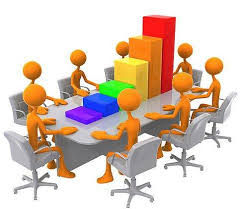 1. Стратегические инициативы рассматриваются как Программы развития.
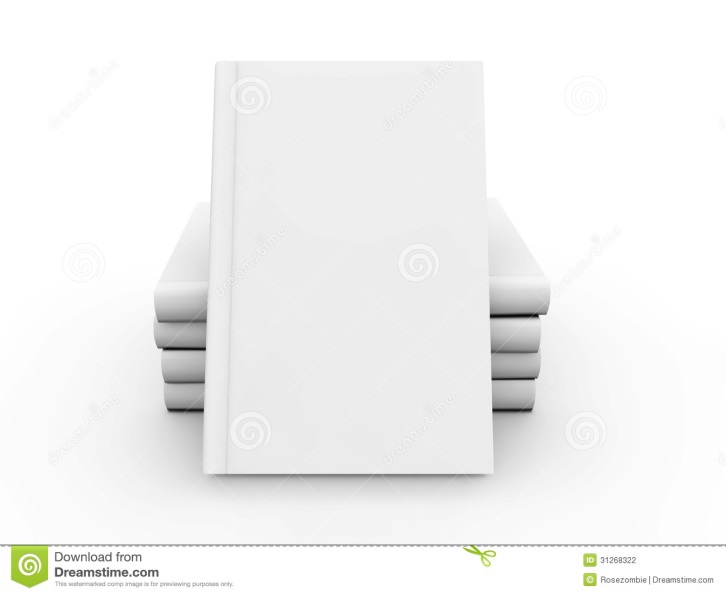 Паспорт 
проекта
2. Новые формы реализации мероприятий : проекты
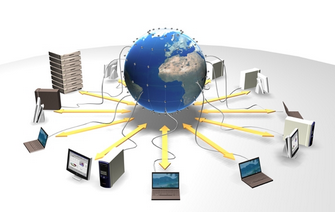 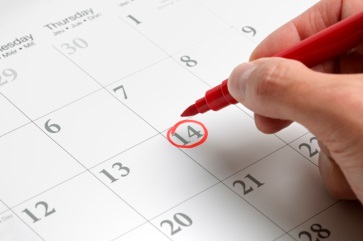 3. Новые требования: соблюдение трех основных        параметров: сроки, ресурсы, результат
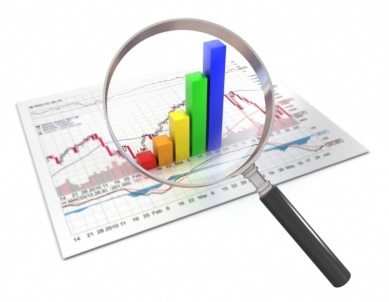 Офис стратегического управления  создан и работает для координации и обеспечения деятельности проектов, в том числе  в рамках реализации стратегических инициатив Дорожной картой Программы повышения конкурентоспособности ТГУ
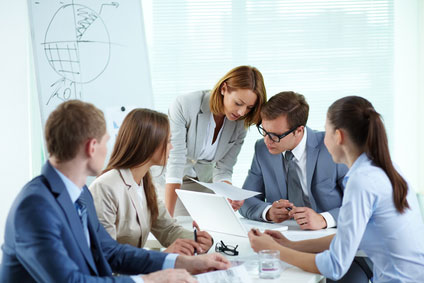 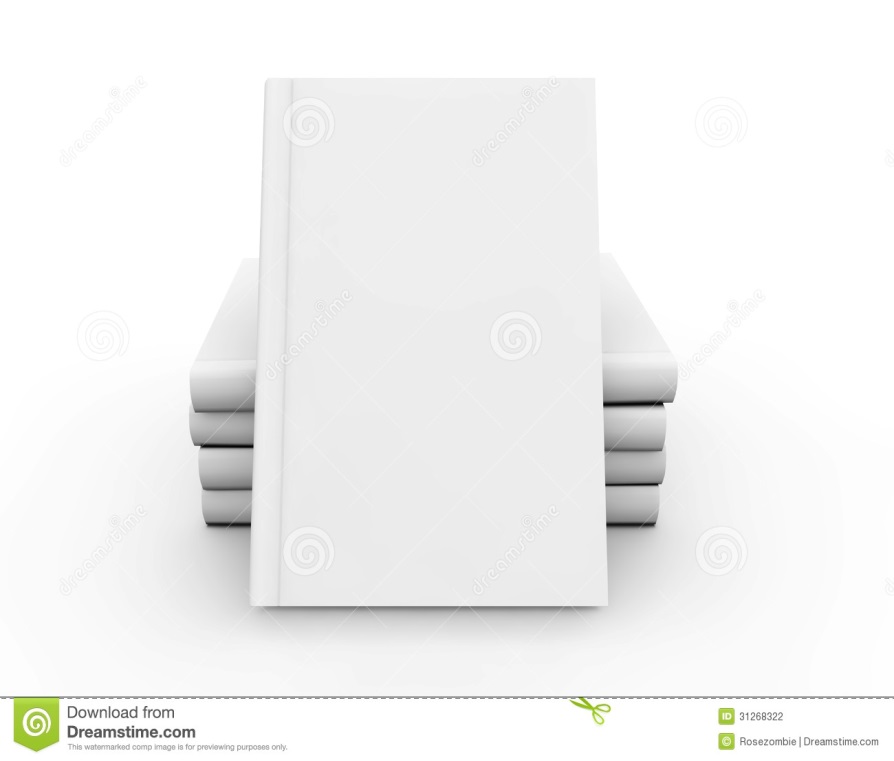 Проекты
Координация и 
обеспечение
Нормативная база: Положение об организации управления проектами в ТГУ
http://viu.tsu.ru/documents/normative/4/
Виды проектов:
1) Проекты как результат анализа мероприятий Дорожной карты;

2) Инициативные проекты сотрудников и обучающихся ТГУ (до 25 проектов в течении 2015 года, срок выполнения до 1 года);

3) Гранты, как поддержка инновационной активности сотрудников и обучающихся  ТГУ на конкурсной основе, срок выполнения до 2 месяцев.
Процедура управления проектами:
5.
4.
3.
2.
1.
Цели проекта;
Предварительный план реализации;
Запрашиваемый бюджет проекта;
Участники проекта;
Требования к результатам проекта;
Оценка рисков
Планирование  и утверждение проекта
Проект анализируется на предмет отсутствия конфликтов с другими проектами, 
планируемыми или  реализующимися
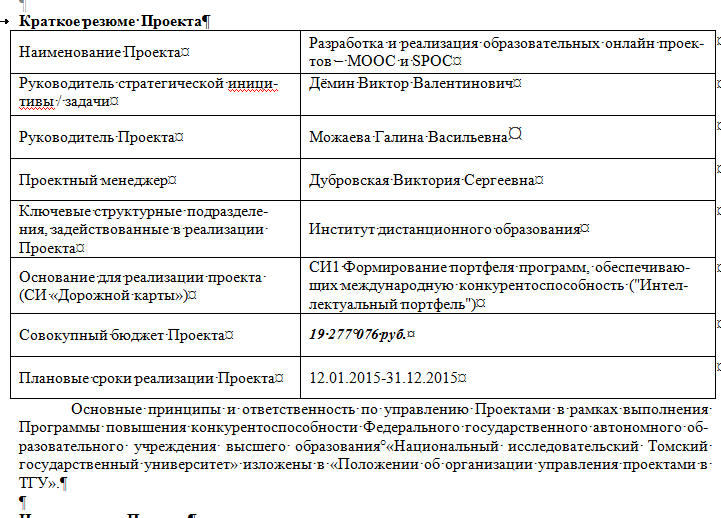 Готовится паспорт проекта  с подробным описанием: цели, задач, сроков, бюджета, результатов, рисков выполнения проекта
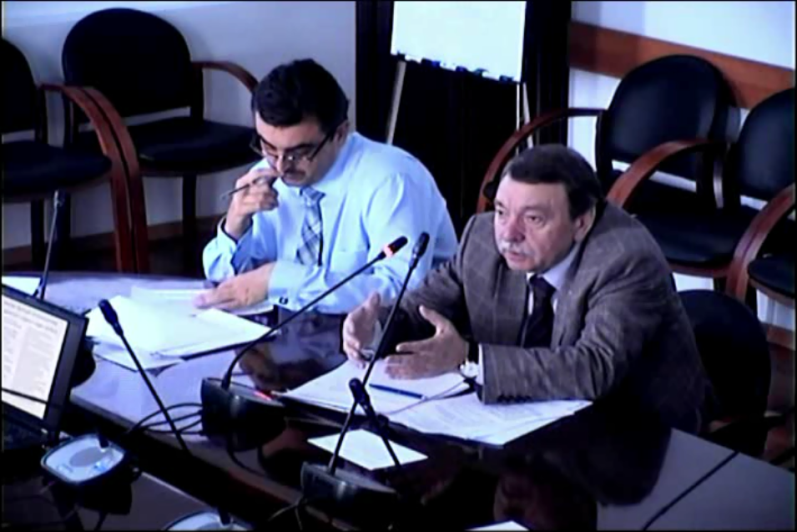 Проект представляется на Управляющем комитете программы повышения конкурентоспособности
Примеры проектов 2014 год:
Создание инновационно-активной среды, поддерживающей процесс управления изменениями на постоянной основе;
Создание института Постдоков ТГУ 
(17 Постдоков подали заявки по результатам размещения на открытых международных площадках);
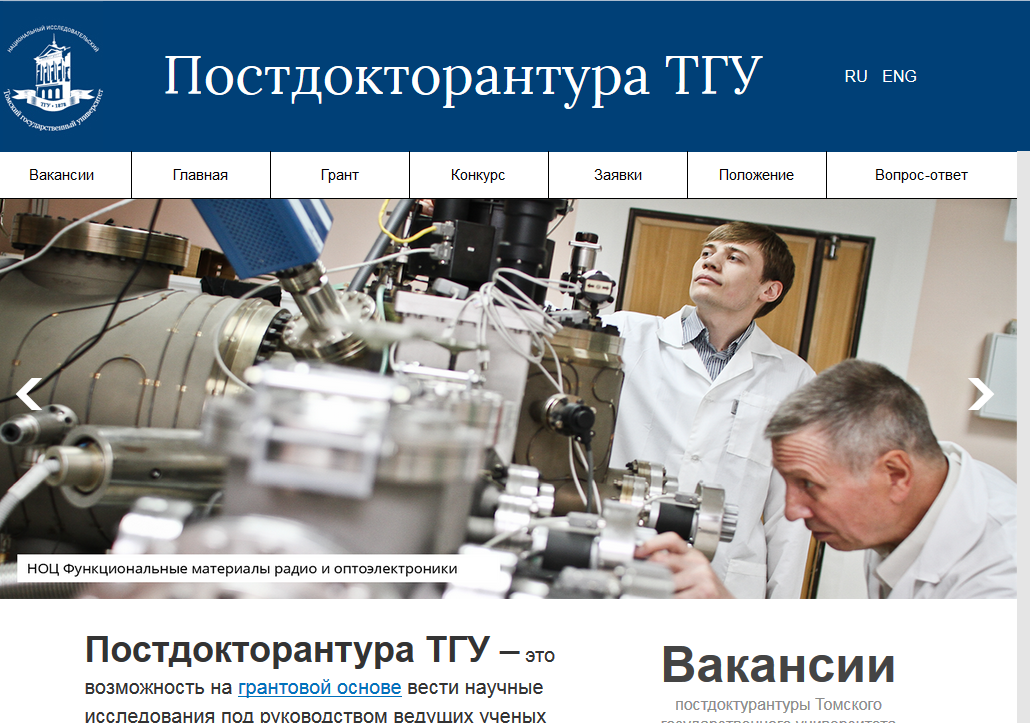 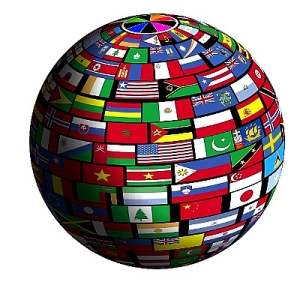 Интернационализация аспирантуры / PhD и докторантуры;
Проект Центр социально-профессионального волонтерства ТГУ;
Создание системы адаптации иностранных студентов;
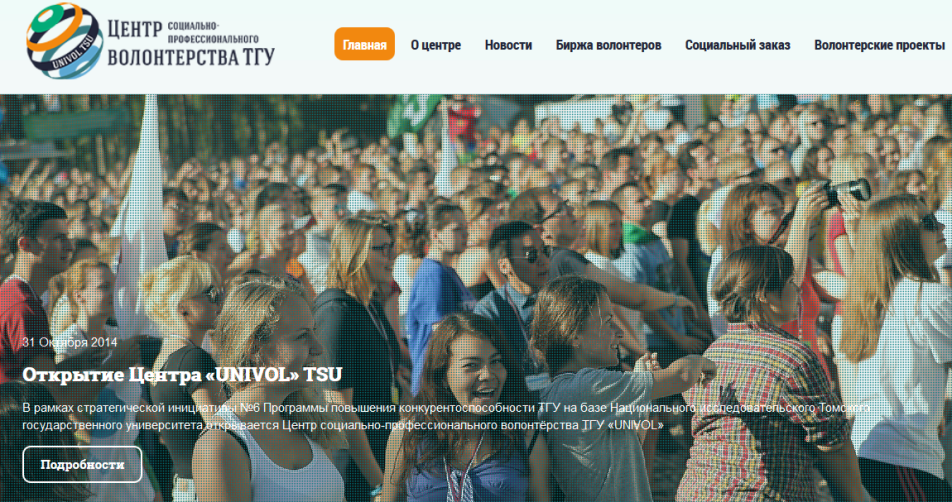 Развитие электронного обучения и дистанционных технологий.
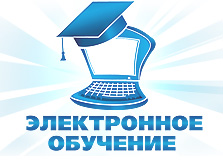 Результаты 214 года (в рамках выполнения проектов):
Реализовывалось 23 проекта 
(координация проектов ОСУ с апреля 2014 года)


Участие в реализации принимали более 170 сотрудников ТГУ (как команда проекта)
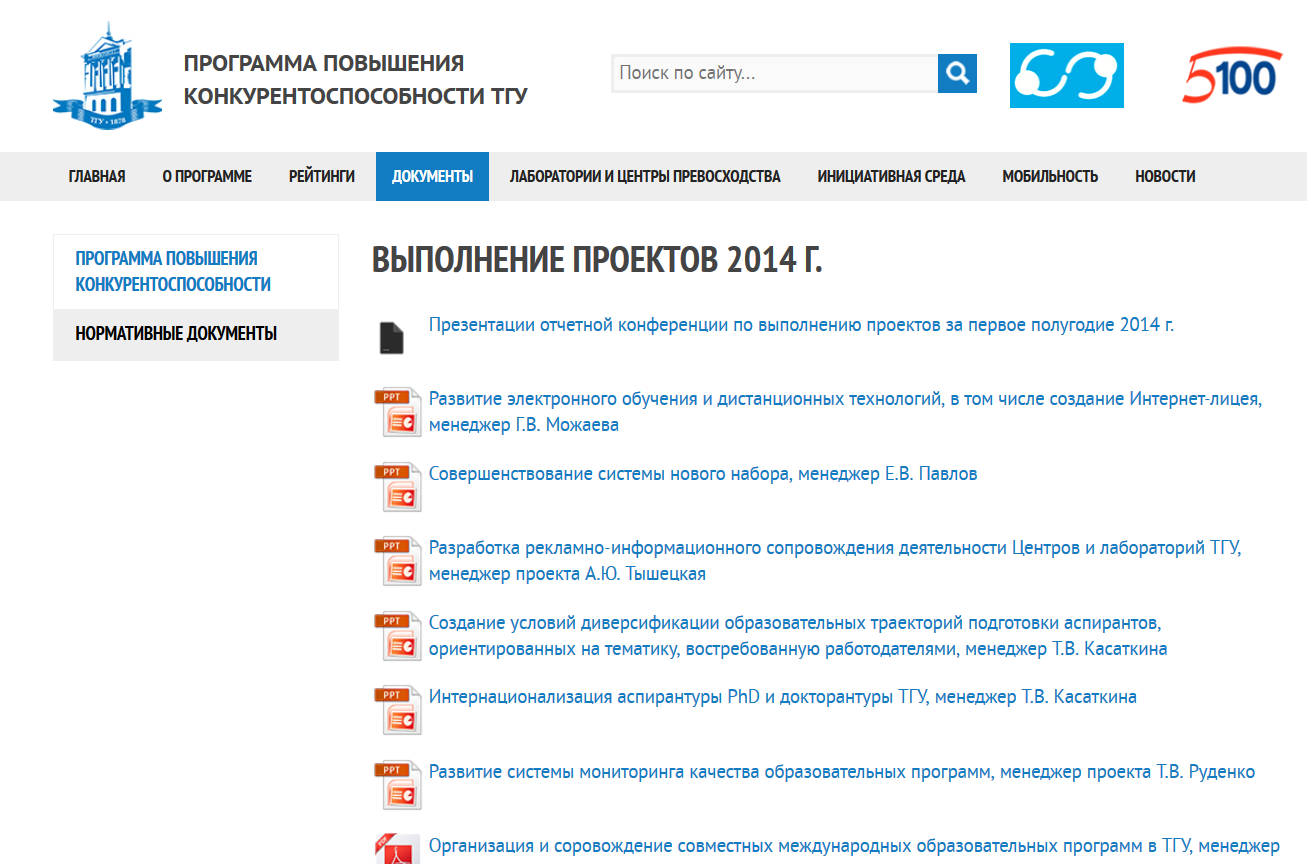 Результаты работы проектной деятельности за 2014 год были представлены на конференции 26 – 28 января. Презентации менеджеров проектов с результатами работы: http://viu.tsu.ru/documents/normative/18/
Результаты 214 года 
(в рамках выполнения проектов):
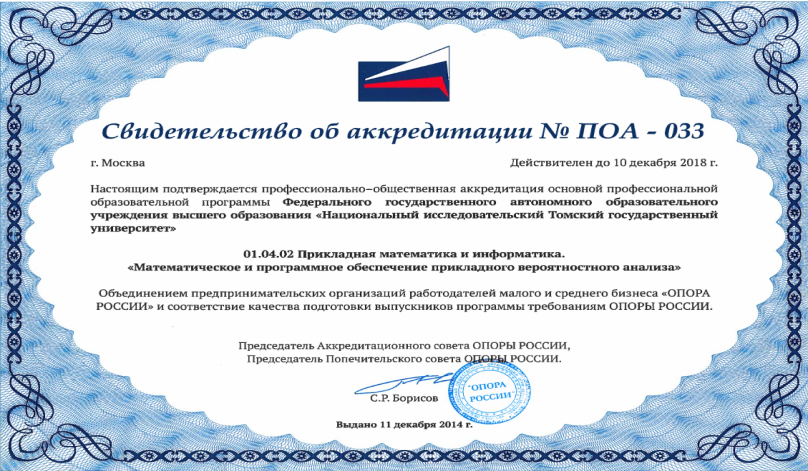 Проведена общественно-профессиональная аккредитация 3 образовательных программ
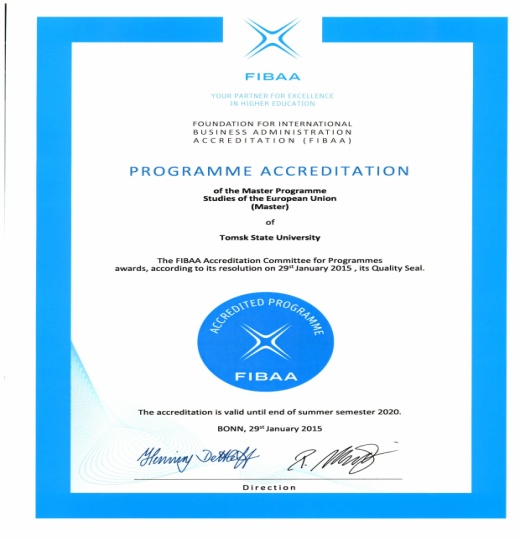 Проведена международная аккредитация программы магистратуры «Исследования Европейского Союза» (41.04.05 «Международные отношения»).
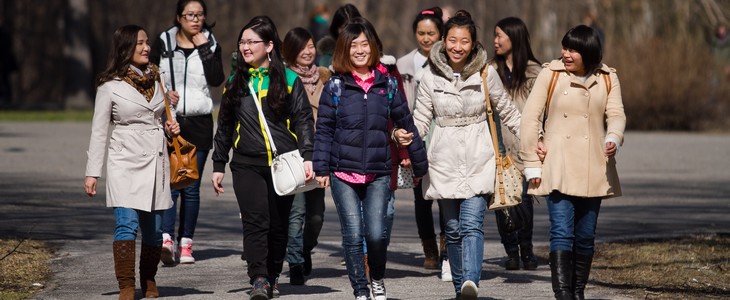 Организована система коучинга иностранных студентов волонтерами-студентами в рамках выполнения проекта «Создание системы адаптации иностранных студентов ТГУ», привлечено 62 студента
19 иностранных аспирантов получили гранты на обучение в Томском государственном университете
Проведен открытый международного конкурса на получение 
   грантов молодыми НПР, по внешнему конкурсу поступили заявки от 17 человек.
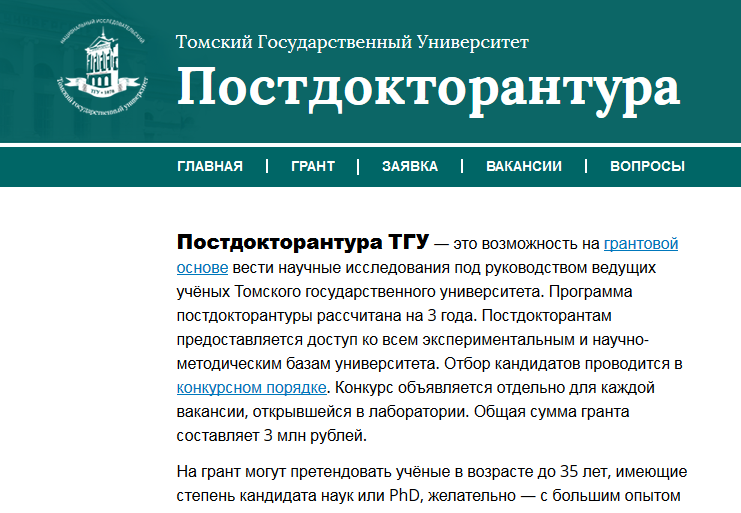 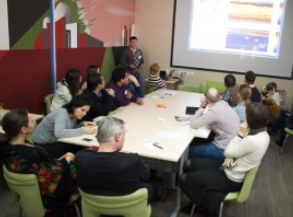 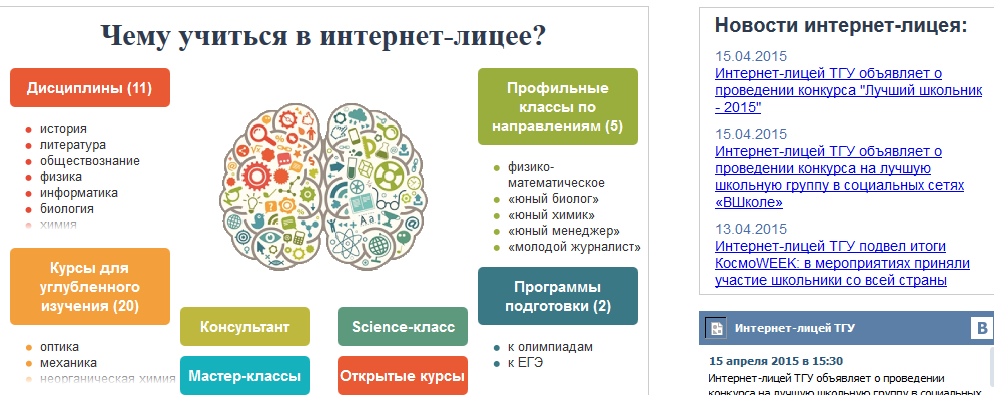 Для привлечения в университет талантливых абитуриентов создан Интернет-лицей
Проведено шесть открытых семинаров по проектированию изменений; организация работы проектных, аналитических и экспертных групп в подразделениях, в работе семинаров приняло участие более 80 сотрудников университета, организовано 7 рабочих групп по следующим направлениям:  «Разработка процедуры аттестации НПР»,  «Разработка корпоративного кодекса ТГУ», «Обучение  разработке проектов развития практики организации образования и научной деятельности НПР, аспирантов и магистрантов ТГУ», «Использование моделей компетенций в управлении персоналом ТГУ» и др.
Разработаны и размещены в на платформе «Лекториум» (www.lektorium.tv/mooc) первые массовые онлайн курсы ТГУ: «Гениальность. Одаренность. Посредственность», «Зарисовки о Сибири. Город Томск», «Русский язык как инструмент успешной коммуникации»
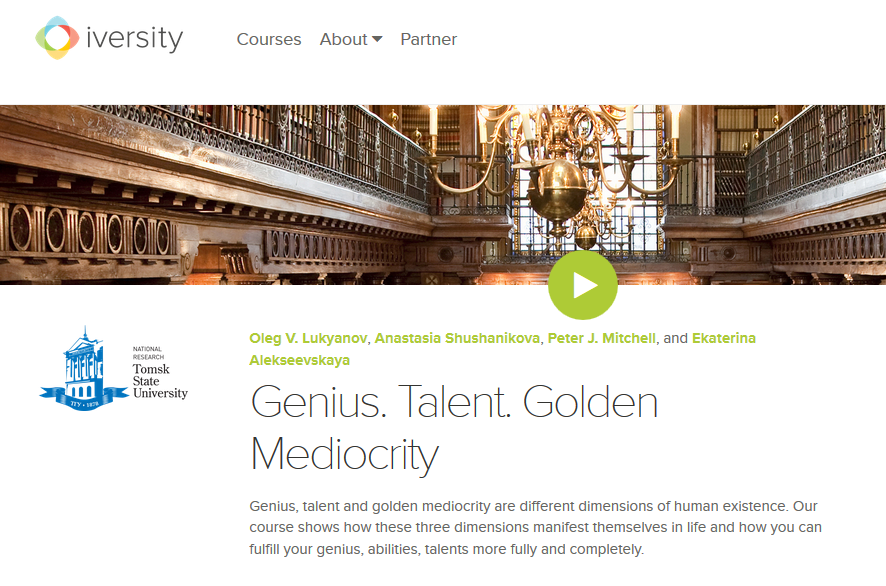 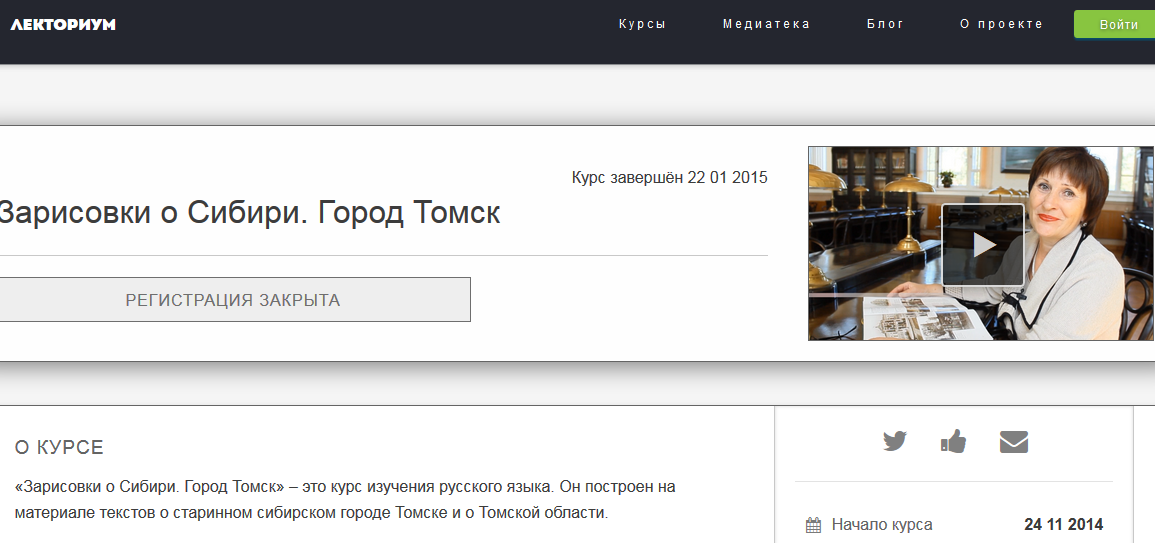 Проведен конкурс грантов, из 24  поданных заявок поддержано и реализуются 14 проектов
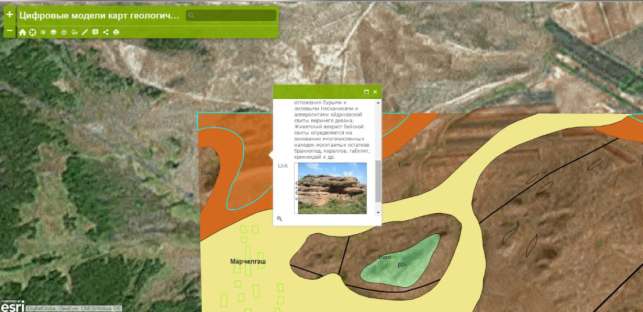 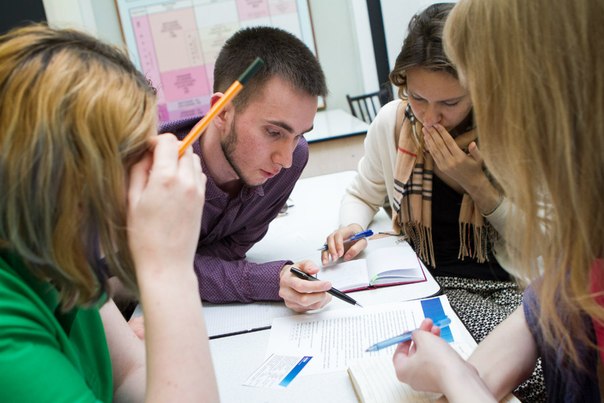 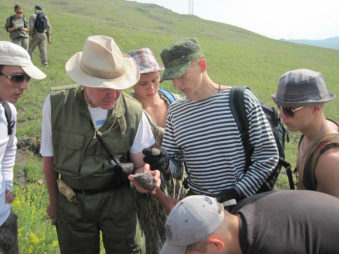 Баженова Я. А., Архипов А.Л., Страхов А.А. «Проект «Интерактивный ГИС-атлас (On-Line) геологической среды полигона учебных практик ГГФ ТГУ»
Багирова И. Х.,  Дубровская В.С. Проект «Школа «Карьерный Startup»
На основе моделей компетенций НПР и АУП разработаны ключевые показатели эффективности, которые лежат в основе изменения конкурсной процедуры, определения сроков (1,2,3,5 лет) и условий заключения контрактов с НПР
712 студентов ТГУ получили поддержку для участия в программах академической мобильности, студенты обучались и проходили тематические стажировки в 30 университетах мира

Разработаны 502 электронных учебных курса

Разработаны и внедрены 8 совместных магистерских и аспирантских программ с зарубежными университетами

Создан Центр волонтёрского движения UNIVOL ТГУ

Поданы на регистрацию в электронную базу Scopus четыре журнала университета

Для поиска, привлечения и отбора талантливых российских и иностранных абитуриентов, выполнялись проекты: «Студенческая приемная комиссия», «Я в ТГУ», «Enactus», проводились выездные олимпиады, выездные летние школы (70 мероприятий в течении 2014 года)
Примеры проектов 2015 год:
Создание централизованной системы обучения русскому языку в рамках совместных образовательных программ, при привлечении студентов и аспирантов  из ведущих университетов мира для обучения в ТГУ
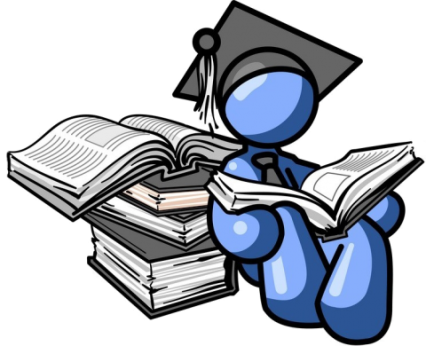 Разработка и внедрение системы совершенствования языковых компетенций сотрудников ТГУ
Модернизация WEB-пространства ТГУ;
Открытый университет.
Разработка и реализация образовательных онлайн проектов – MOOC и SPOC;
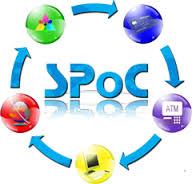 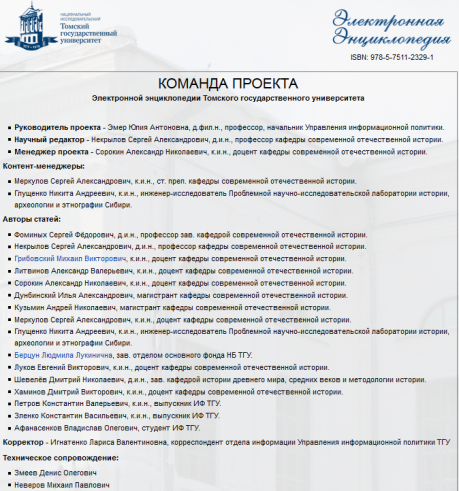 Создание двуязычной электронной энциклопедии ТГУ
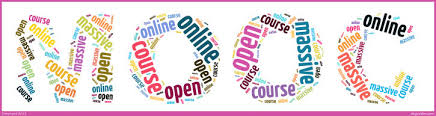 2. Инициативные проекты сотрудников и обучающихся ТГУ (до 25 проектов в течении 2015 года, срок выполнения до 1 года)
Создание Регионального центра книжных памятников Томской области на базе НБ ТГУ
Проведение Региональной летней Школы для учителей физики   «Предметная компетентность учителя физики в современной школе»
Исследование социально-когнитивных доминант восприятия информационного пространства ТГУ абитуриентами и их родителями.
Создание на базе ТГУ Регионального центра подготовки ГТО
3. Поддержка инновационной активности сотрудников и обучающихся  ТГУ на конкурсной основе (гранты), срок выполнения до 2 месяцев
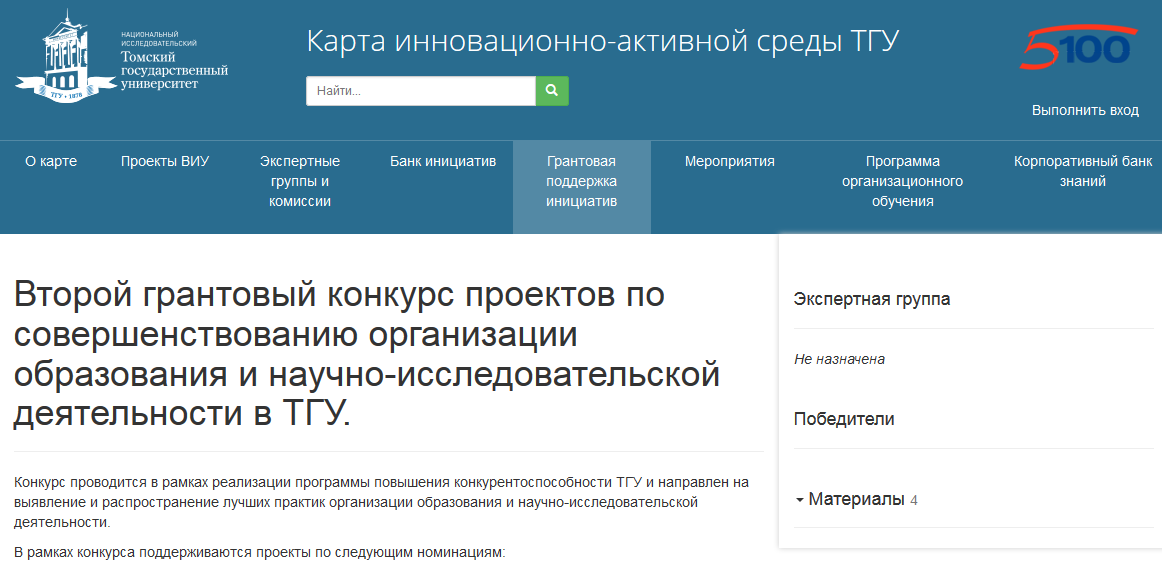 Номинации:
Повышение качества образовательной деятельности в ТГУ. 
Повышение эффективности организации научно-исследовательской деятельности научно-педагогических работников 
Привлечение талантливой молодежи и школьников к  участию в образовательной и исследовательской деятельности университета 
Реализация социальной миссии (третьей роли) НИ ТГУ.
Этапы и процедура участия в 1 –м конкурсе 2015 г.
1 этап. 30 марта-10 апреля. ЗАЯВКА. 
2 этап. 13 апреля -20 апреля. ОПИСАНИЕ. 
3 этап. 27-28 апреля. ПРЕЗЕНТАЦИЯ. 
4 этап. 29 – 30 апреля. УТВЕРЖДЕНИЕ. 
5 этап. 1 мая-30 июня. РЕАЛИЗАЦИЯ И ОТЧЕТ.
2-й конкурс 2015 года будет объявлен в сентябре 2015 года.

Контакты: 529-873, Жаркова Наталья Александровна, менеджер мероприятий проекта «Создание инновационно-активной среды, поддерживающей процесс управления изменениями на постоянной основе», 
Noc-proekt@psy.tsu.ru
Страница Программы повышения конкурентоспособности на сайте ТГУ  http://viu.tsu.ru/, 527-765
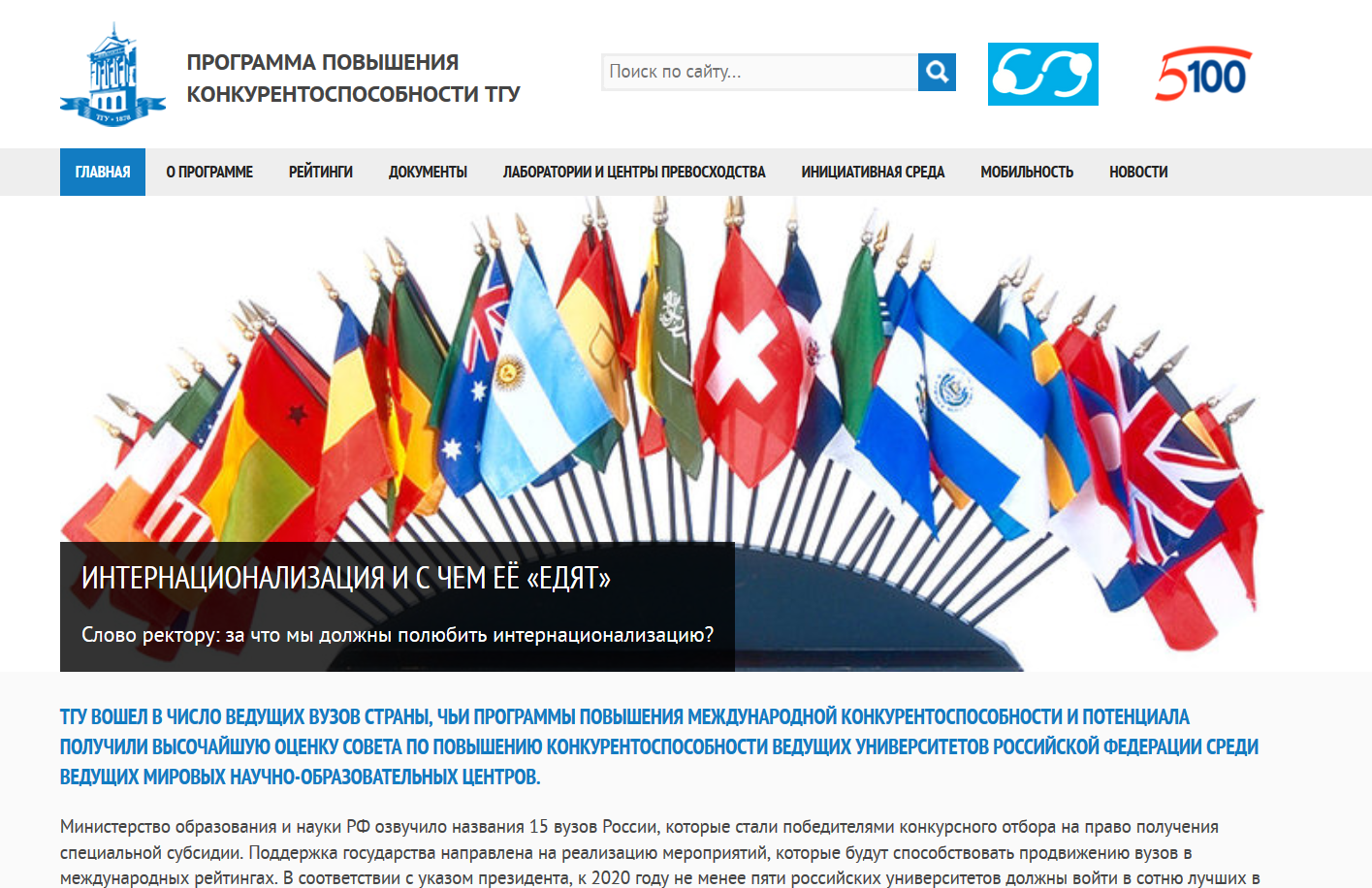